স্বাগতম
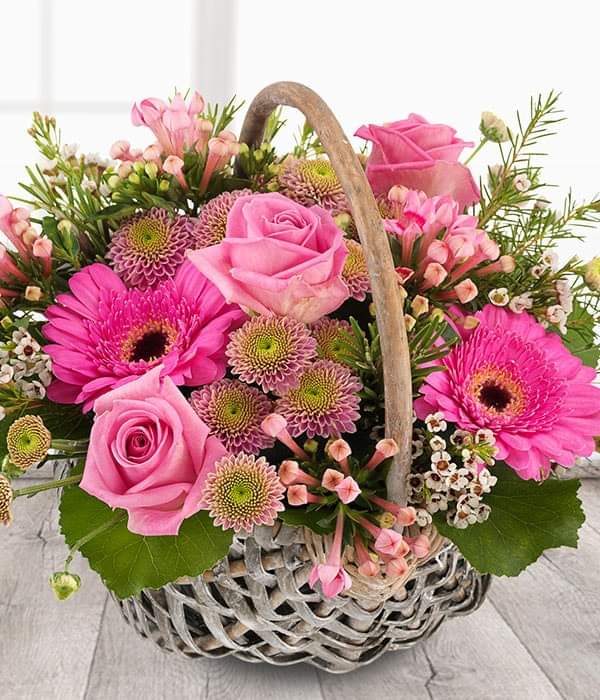 শিক্ষক পরিচিতি
সুলতানা চাহবিয়া 
প্রভাষক আরবি 
রামপুর আদর্শ আলিম মাদরাসা 
চাঁদপুর সদর চাঁদপুর 
মোবাইল  -০১৭৩১২৭৫৮৪৮
sultanacahbia@gmail.com
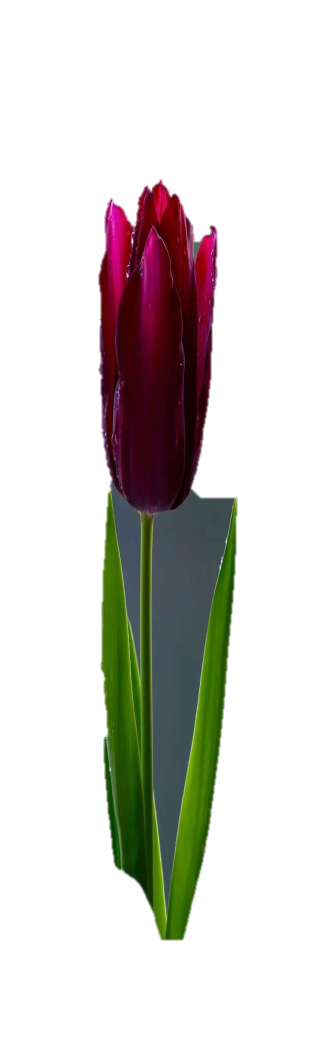 পাঠ পরিচিতি
শ্রেণি – দাখিল দশম 
  (পরীক্ষার্থী ২০২২)
বিষয় – হাদিস শরিফ 
অধ্যায় –দ্বিতীয় 
সালাম অধ্যায়
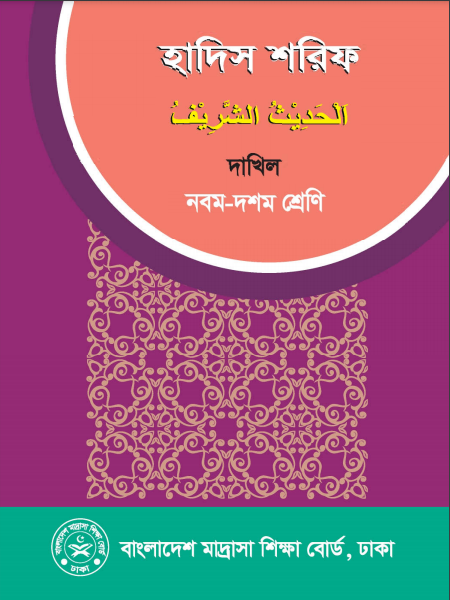 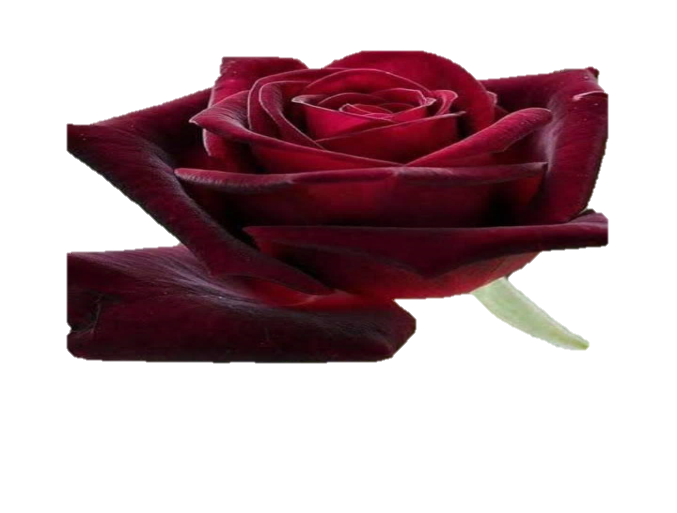 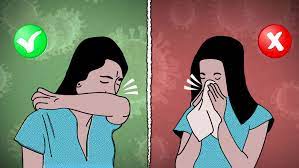 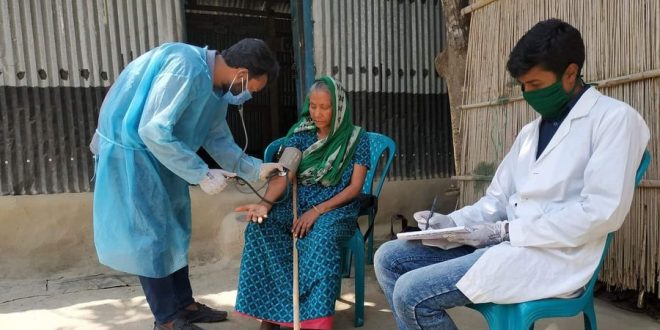 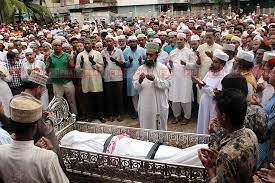 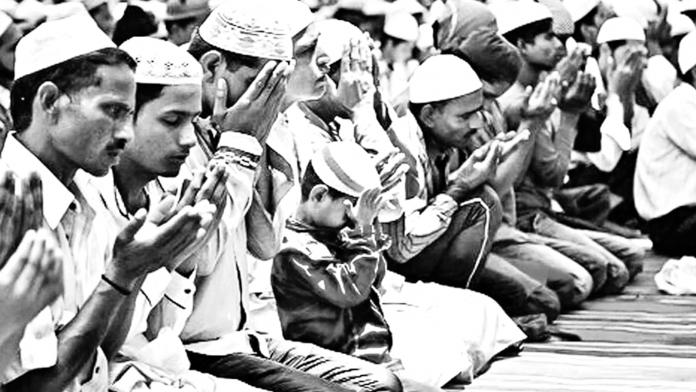 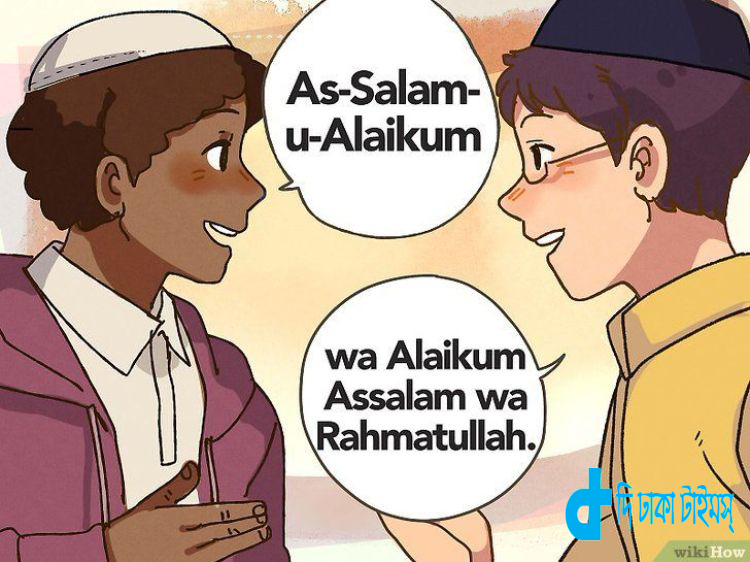 সালাম অধ্যায়
শিখন ফল
এই পাঠ শেষে শিক্ষার্থীরা যা শিখবে -----
হাদিস এবং হাদিসের অনুবাদ বলতে পারবে  ।
উপস্থিত অনুপস্থিত  সর্বাবস্থায়  মুমিনের কল্যাণ  কামনা করবে কেন তা  ব্যাখ্যা করতে পারবে ।
রাসুলে পাক  ( সাঃ )  রাস্তায় বসতে নিষেধ করেছেন কেন  তা বর্ণনা  করতে পারবে ।
হাদিস থেকে  শব্দ বের করে তাহকিক করতে পারবে ।
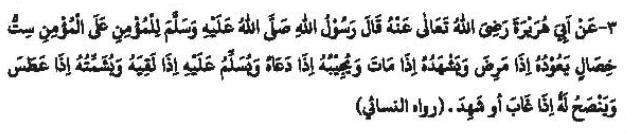 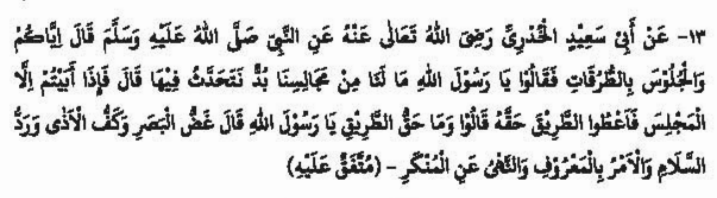 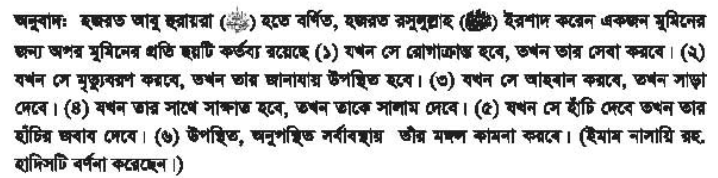 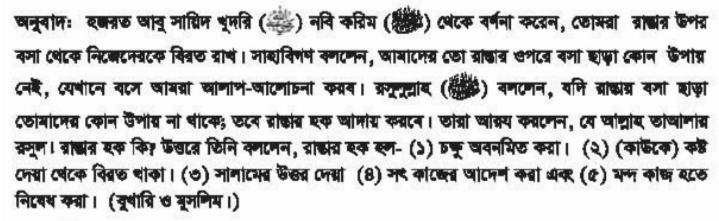 উপস্থিত ,অনুপস্থিত  সর্বাবস্থায় মুমিনের কল্যান কামনার মর্মার্থ
হজরত  রসুলুল্লাহ ( সা )  এর  অত্র  হাদিস  দ্বারা  উদ্দেশ্য  হল , 

মুসলমানগনকে  পরস্পর   ভ্রাতৃত্ব  বন্ধনে  আবদ্ধ করা এবং মুসলিম ঐক্য  প্রতিষ্ঠা  করা  ।তাই একজন মুসলমানের উপর অপর মুসলমানের দায়িত্ব হল ,তার কল্যান ও সুখ  কামনা করা ।চাই সে উপস্থিত থাক বা অনুপস্থিত থাক ।
 উপস্থিতদের কল্যানের অর্থ হল, তাকে শরয়ি বিধান পালনে উৎসাহিত  করা ,চাই তা সৎ কাজের আদেশ হোক কিংবা মন্দ কাজ থেকে নিষেধ করা হোক ।
আর  অনুপস্থিতিতে  কল্যান  কামনার অর্থ হল, তার  বা তার পরিবারের  ক্ষতি  সাধন  না  করা  ।গিবত  বা দোষ ত্রুটি  সমাজের কাছে  তুলে  না ধরা ইত্যাদি  ।
রাসুল (সা)  রাস্তায়  বসতে  নিষেধ  করেছেন  কেন তার  বর্ণনা  -
রাসুল  (সা)  এর আলোচ্য  বানীর  অর্থ হল – তোমরা  রাস্তায়  বসা  থেকে  বিরত থাক,  রাসুল  (সা) এর উক্তির  প্রেক্ষিতে  বলা যায় যে ,রাস্তায়  বসে  কথা বলা  ও দ্বীনি  আলোচনা  কোনটাই সঙ্গত  নয় ।কারন এতে পথচারিদের  অসুবিধা হয় ।মূলত রাস্তা   হল  যানবাহন  ও  লোকজনের  চলাচলস্থল  । রাস্তায় বসা  পার্থিব  ও ধর্মীয়  উভয়  দিক  থেকে  ক্ষতির  কারন  সুতরাং ক্ষতিকর  বিষয়গুলোর  দিকে  লক্ষ্য  করে  রাসুল  (সা)  রাস্তায়  বসা থেকে  জনসাধারনকে   নিষেধ  করেছেন  ।তবে  রাস্তার  হক  আদায়  করে  বসা  নিষিদ্ধ  নয়  ।
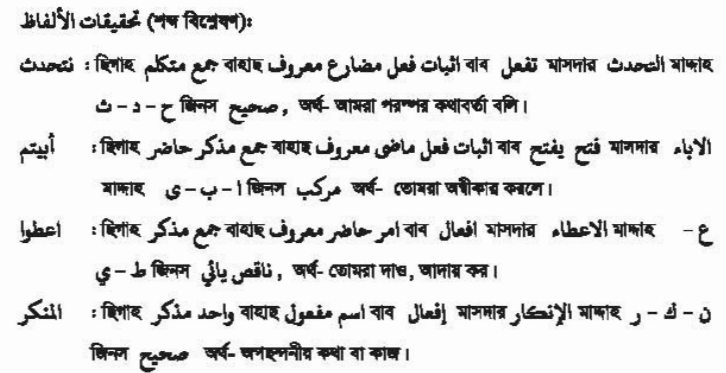 একক কাজ
১, পারস্পরিক সম্পর্ক  সুদৃঢ় করার  মাধ্যম কি ?
৩ , রাস্তার  হক  কয়টি ?
ক, মিলেমিশে থাকা
ক , ৫টি
খ, সালাম বিনিময় করা
খ, ৬টি
গ ,খোঁজ খবর নেওয়া
গ, ৭টি
ঘ, কুশল  বিনিময় করা
ঘ, ৮টি
২ ,সালাম দেওয়া কী  ?
৪, সালাম শব্দটি কার নাম ?
ক , ইসলামি রীতিনীতি
ক, ইসলামের
খ, ইসলামি সম্ভাষণ
খ, নবির
গ, সুন্নাত
গ, আল্লাহর
ঘ, ওয়াজিব
ঘ, আসমানি  গ্রন্থের
দলগত কাজ
সালামের  মাধ্যমে   কিভাবে   ভালবাসা  সৃষ্টি  হয়  তা ব্যাখ্যা কর।
মূল্যায়ন
১ ,  সালাম কখন থেকে প্রচলিত হয় ?
হযরত  আদম  ( আঃ )  থেকে
২, কে সকলকে  সালাম প্রদানের  নির্দেশ  দেন ?
রাসুলুল্লাহ  ( সা)
৩ ,সালামের জবাব দেওয়া কী ?
ওয়াজীব
৪,  কুরআন  তেলাওয়াত  অবস্থায়  সালাম  দেওয়া ও উত্তর প্রদান করা কি ?
মাক্রুহ
বাড়ীর কাজ
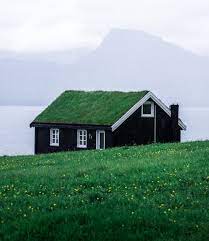 রাস্তার হক কি তা খাতায় লিখবে
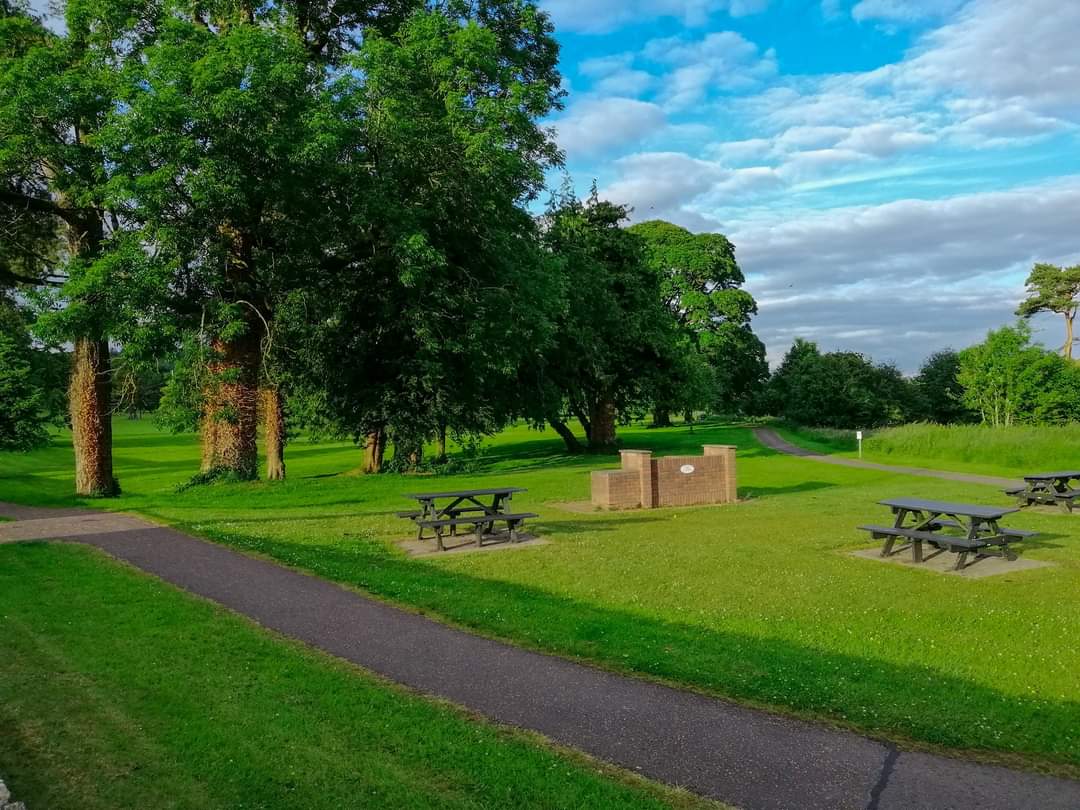 ধন্যবাদ